ERCOT Interconnection Inertia Analysis






ERCOT Staff
Effect of Synchronous Inertia on System Frequency
With increasing integration of inverter-based generation, there could be periods when total inertia of the system could be low since less synchronous machines will be online.
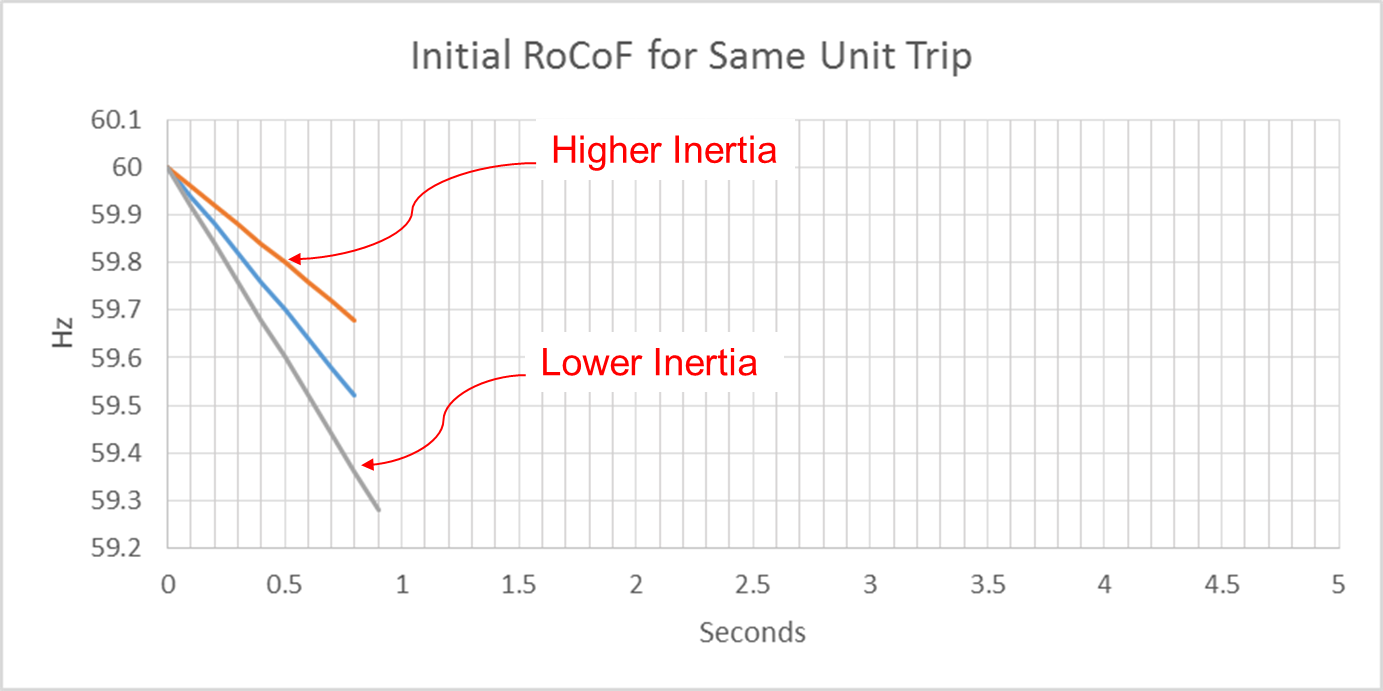 UFLS trigger
2
[Speaker Notes: UFLS trigger indicates the frequency (59.3 Hz) at which the first stage of involuntary underfrequency load shedding will happen. ERCOT plans and operates the system such that for the simultaneous trip of two largest generating units (2750 MW), UFLS should not be triggered, though it still can happen in some extreme unexpected situations.]
Inertia Calculation
In 2013, as instantaneous wind power penetration reached 30%, ERCOT started analyzing impacts of inverter-based generation on system inertia.

In 2015, ERCOT implemented a real-time inertia calculation using inertia parameters of each individual synchronous generator and its status (on/off) telemetry.
where I is the set of online synchronous generators or condensers, 
MVAi is MVA base of on-line synchronous generator or synchronous condenser i, and 
Hi is inertia constant for on-line generator or synchronous condenser i in a system (in seconds on machine MVAi)
3
Inertia Monitoring in Real-Time
In 2016, inertia monitoring was implemented in the control room. Visual alarms are raised alarms when inertia gets close to critical levels.







As inertia approaches critical levels, ERCOT System Operators may take actions to bring additional synchronous generation resources with sufficient inertia online.






Current system inertia posted on ERCOT.com https://www.ercot.com/content/cdr/html/real_time_system_conditions.html
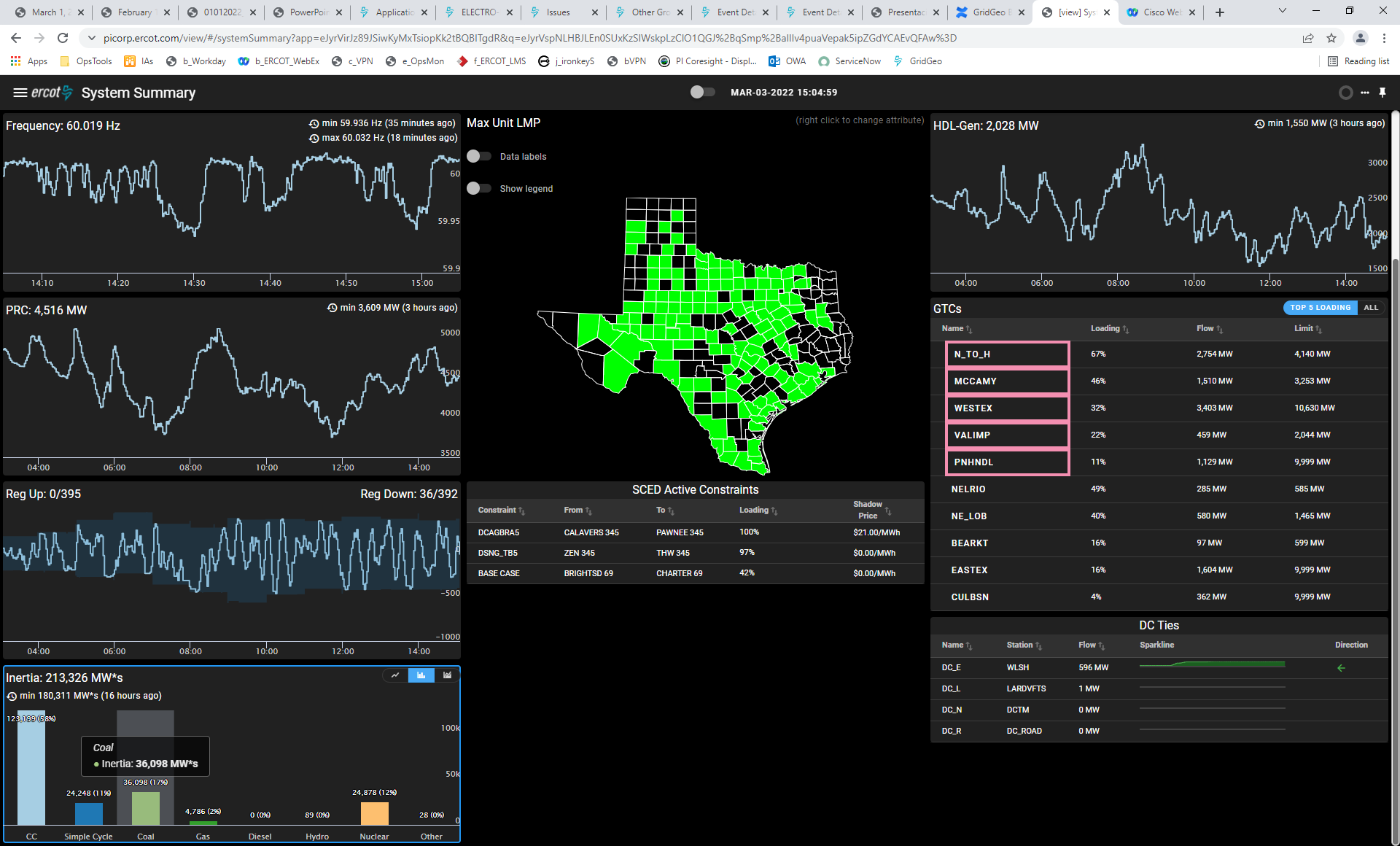 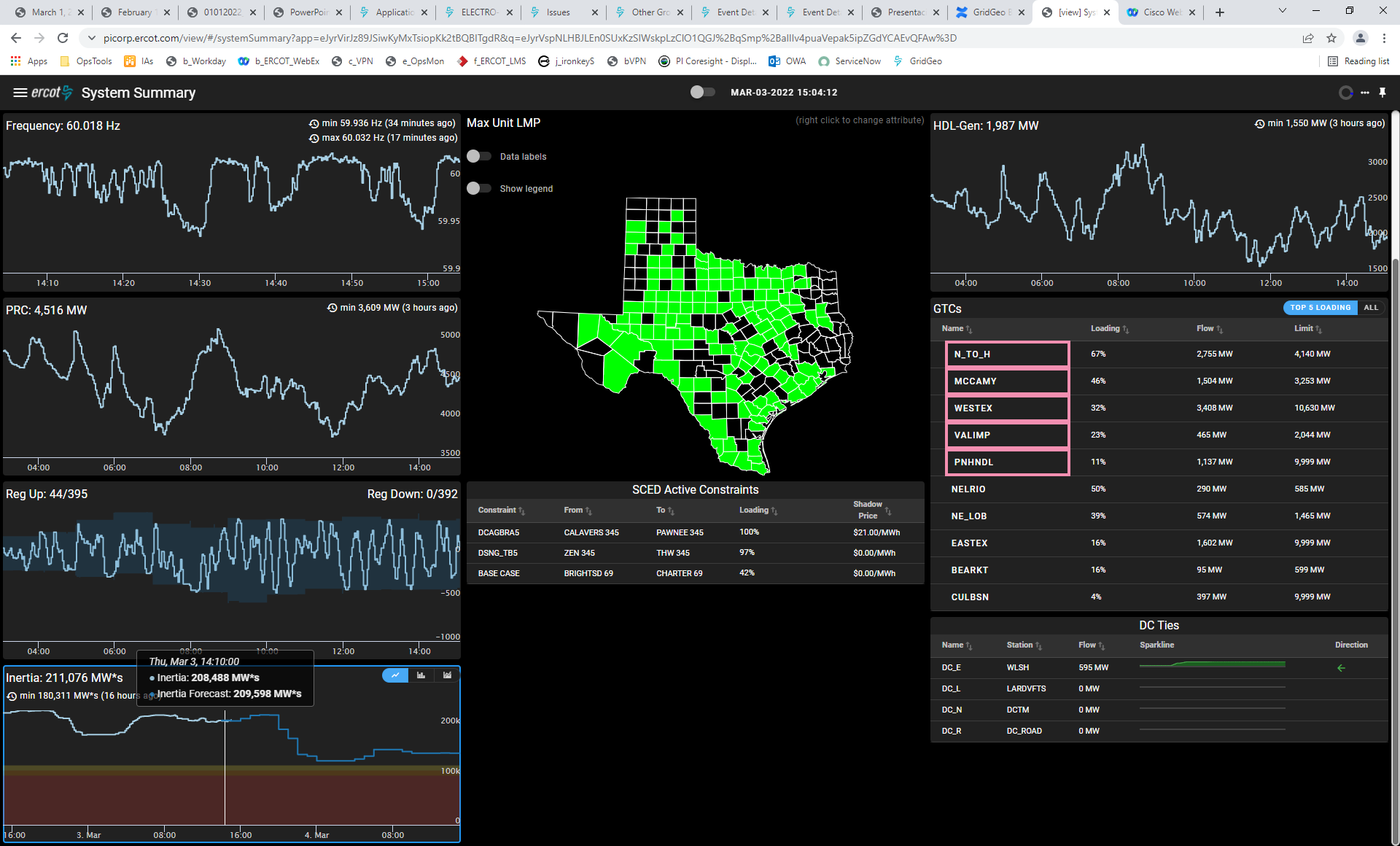 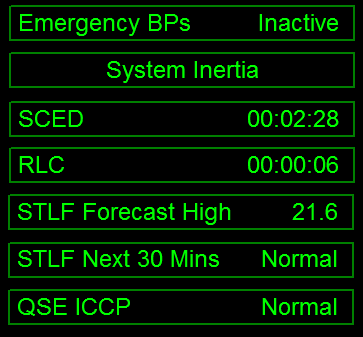 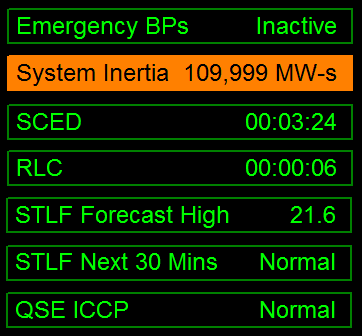 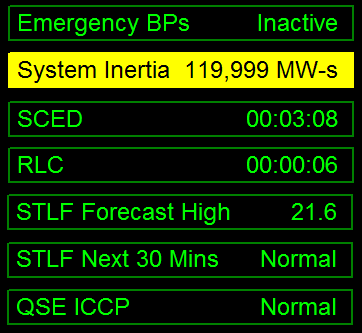 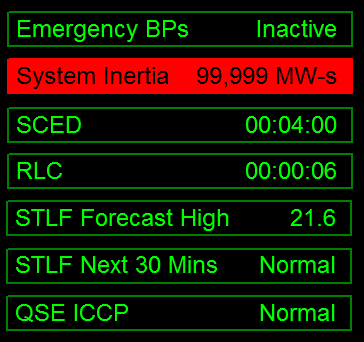 4
ERCOT Inertia 2013-2021
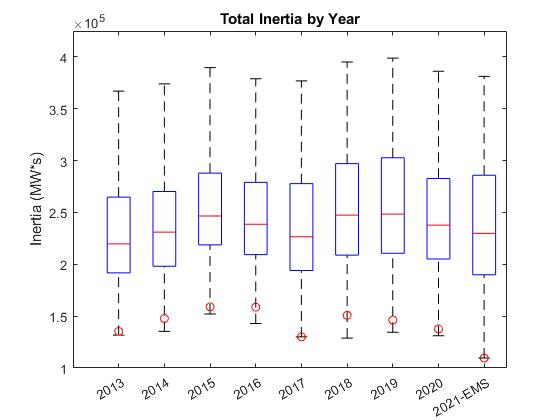 * Using updated inertia constants, re-calculated 2021 min = 116.6 GW*s
5
[Speaker Notes: For each box, the central mark (red line) is the median, the edges of the box (in blue) are the 25th and 75th percentiles, the whiskers correspond to +/- 2.7 sigma (i.e., represent 99.3% coverage, assuming the data are normally distributed. The corresponding lowest inertia in each year is given in the table. 
The circle on each boxplot is showing inertia during time when highest portion of load was served by wind generation in that year. In 2019 it was on November 26 3:52 am, 57.87%. 


ERCOT tripled installed wind capacity between 2013 and 2020, adding nearly 20 GW of wind generation (including all synchronized projects)
An equal amount of coal capacity has about 55 GW*s of inertia contribution.
Counterintuitively, the inertia trend is not declining as installed IBR capacity increases, as was anticipated, due to other factors, such as load growth, gas prices, wind curtailments etc.]
Inertia by Unit Type during Minimum Inertia Hour
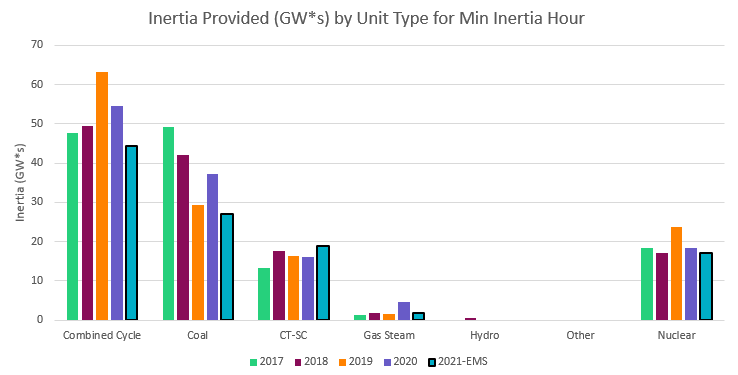 * Using updated inertia constants, re-calculated 2021 min = 116.6 GW*s
6
Inertia by Unit Type during Minimum Inertia Hour 2021
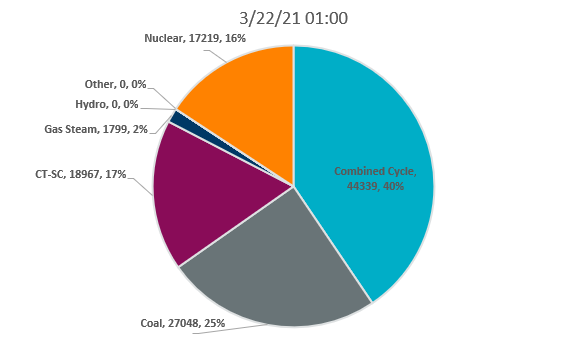 7
Low Inertia Hours 2017-2021
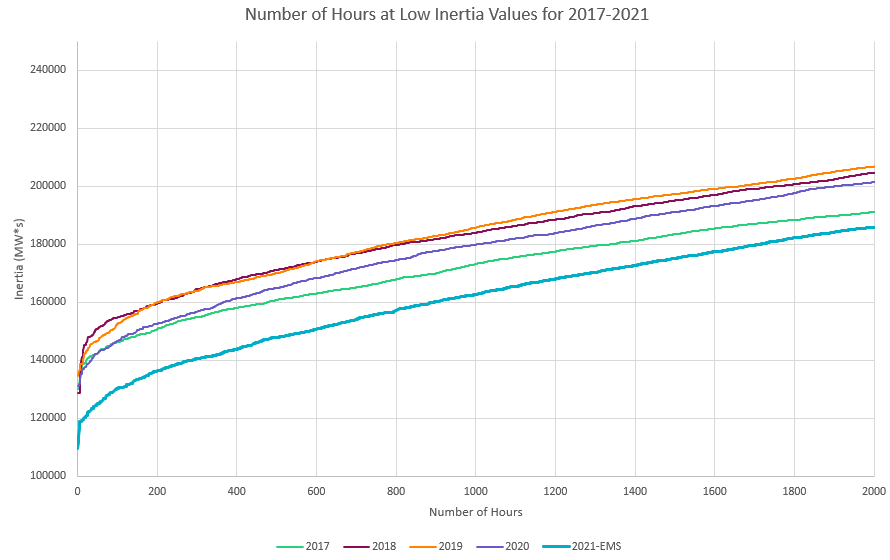 8
Wind Generation Capacity
+3,296 MW
+1,261 MW
+2,083 MW
+1,079 MW
+3,035
+1,805 MW
+3,129 MW
+1,629 MW
9
Wind Curtailments
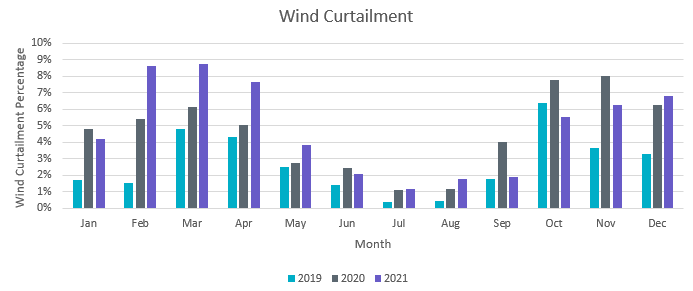 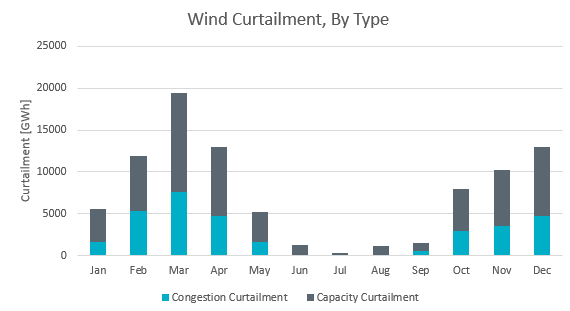 Curtailment % is calculated based on potential uncurtailed annual energy yield
10
High Wind Generation Hours 2017-2021
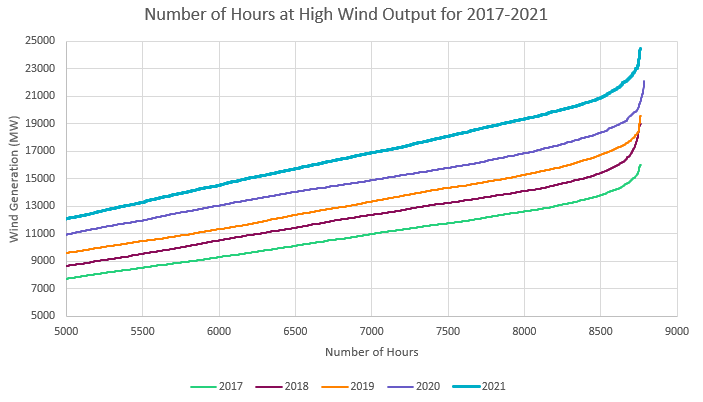 11
Solar Generation Capacity
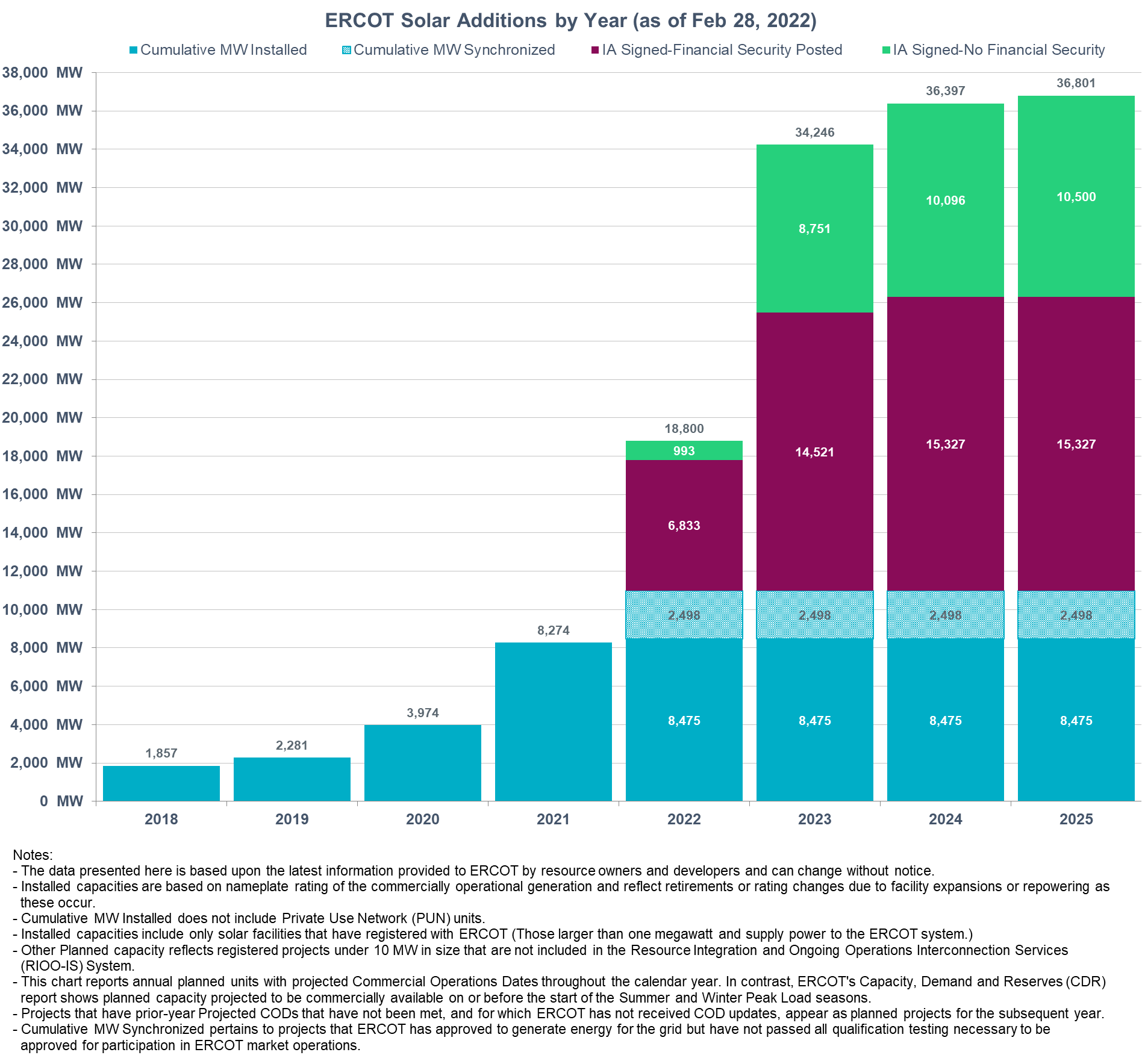 +4,300 MW
+1,692 MW
+425 MW
12
Solar Curtailments
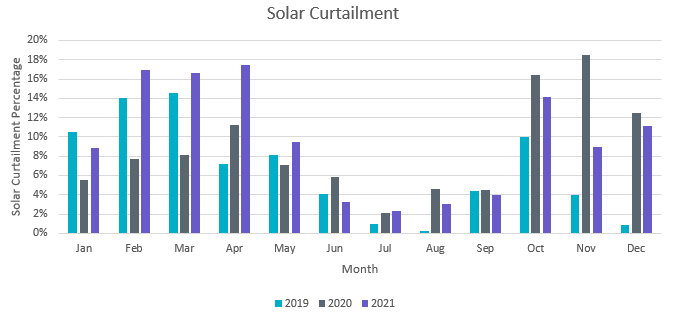 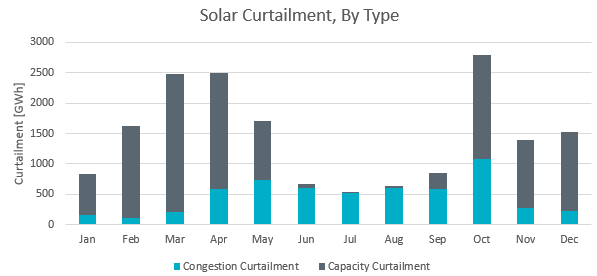 13
Low Net Load Hours 2017-2021
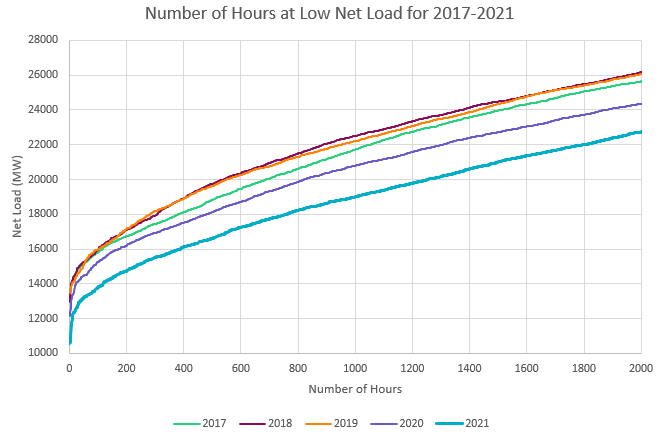 14
Low Load Hours 2017-2021
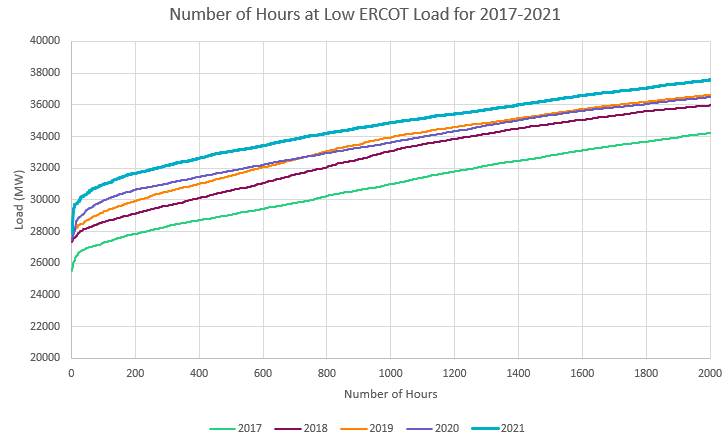 15
Coal vs Combined Cycle Interplay
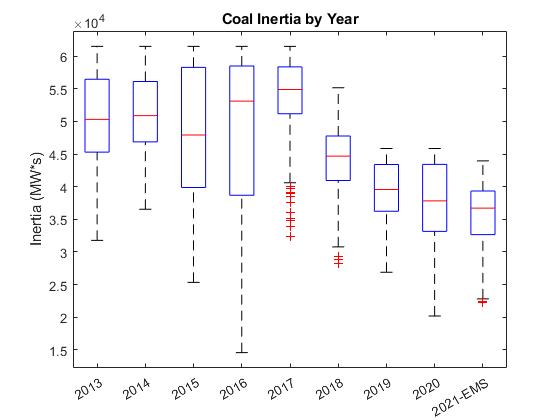 Combined Cycle Plant has about 1.5x higher inertia than a Coal Plant with the same MVA rating
16
Generation Retirement
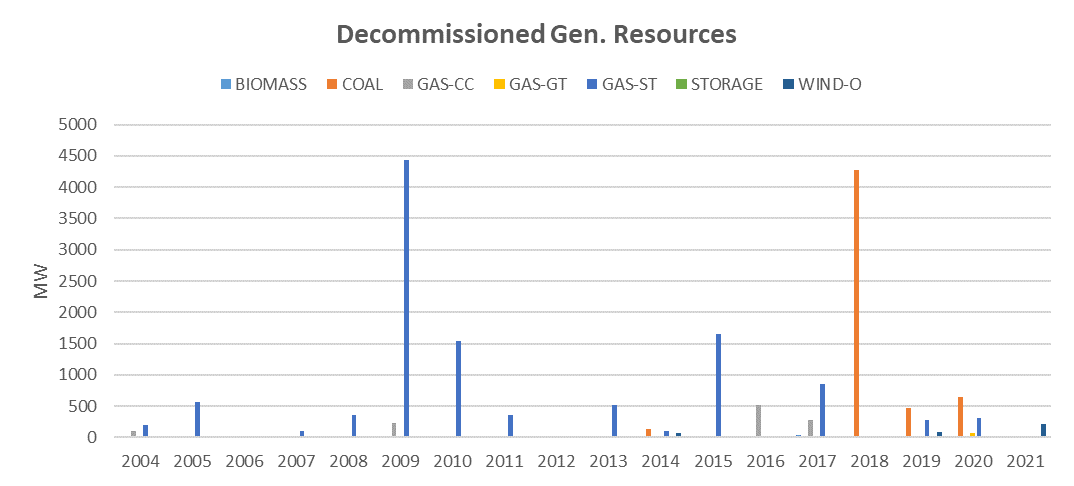 22 MW of GAS capacity and 213 MW of Wind capacity retired in 2021.
17
PUN Inertia
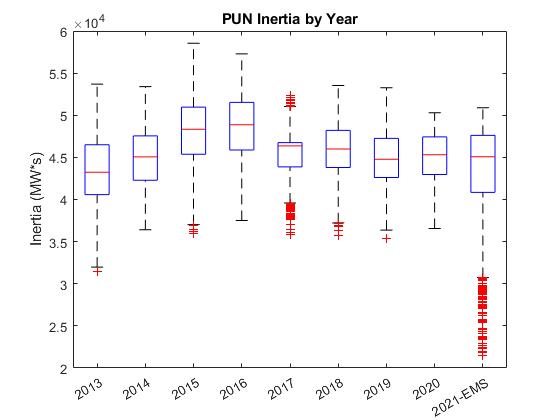 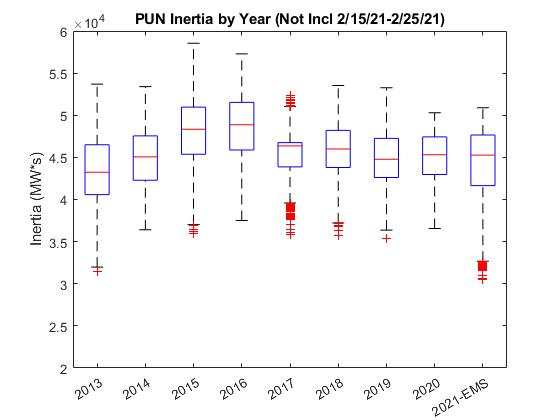 18
[Speaker Notes: Just EMS graphs here

PUN generators may be online at all times regardless of electricity market conditions. 
Even when PUNs are not exporting power, they are contributing to system inertia, because they are synchronized to the ERCOT grid. 
Inertia of PUN generation is at least 35 GW*s from 2014-2020, i.e. >30% of critical inertia.]
Summary
All other factors being constant, inertia would decline in proportion to installed capacity of inverter-based generation;
Inertia is dependent on the resources that are online at any given time.  Resource commitment is a function of load, inverter-based generation and available thermal resources.
ERCOT load is growing, which affects unit commitment and inertia trend; 
Increases commitment of Combined Cycle (CC) generation result in higher overall inertia. If retired Coal generation is replaced by CCs in unit commitment, then inertia increases as well. 
Levels of wind output during low load periods affects inertia
Private Use Network generation provides a significant portion of system inertia and currently does not respond to energy price variations like other Resources
In 2021, a variety of factors may have affected thermal unit availability; there was an overall decline in inertia from CCs and relatively lower inertia compared to past years
19
Thank you! Questions?
jackson.dubro@ercot.com
pengwei.du@ercot.com
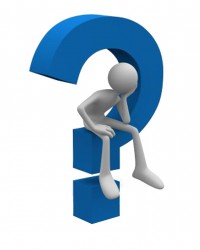 Appendix
21
Natural Gas Prices
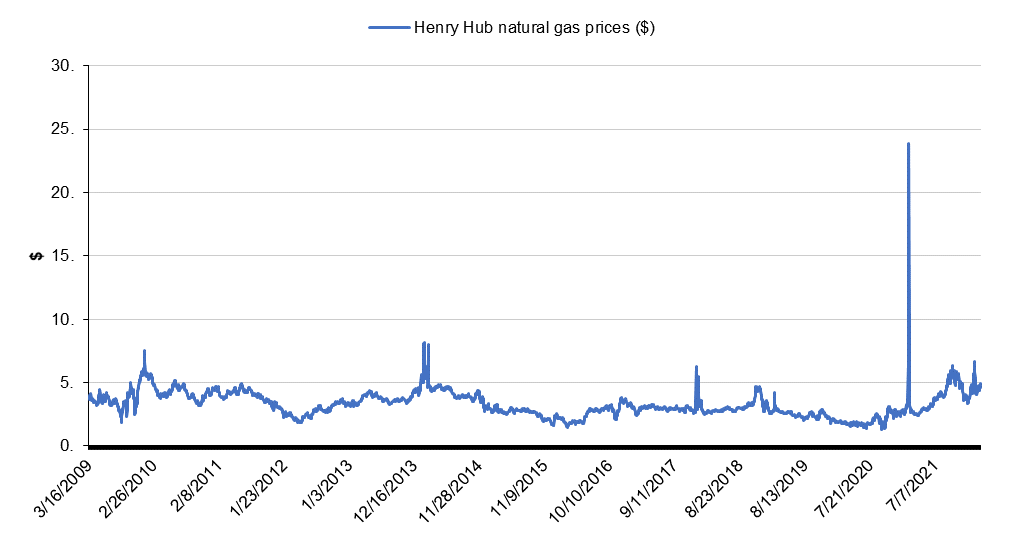 https://www.macrotrends.net/2478/natural-gas-prices-historical-chart
22
[Speaker Notes: About 50% of ERCOT’s generation fleet is natural gas based
Fluctuations in natural gas prices affect generating unit commitment patterns and, thus, system inertia
More combined cycle units are committed during periods with low gas prices (higher inertia than coal)
More Coal units are committed in periods with high gas prices (lower inertia than combined cycle)]
Relative Wind Production 2013-2021
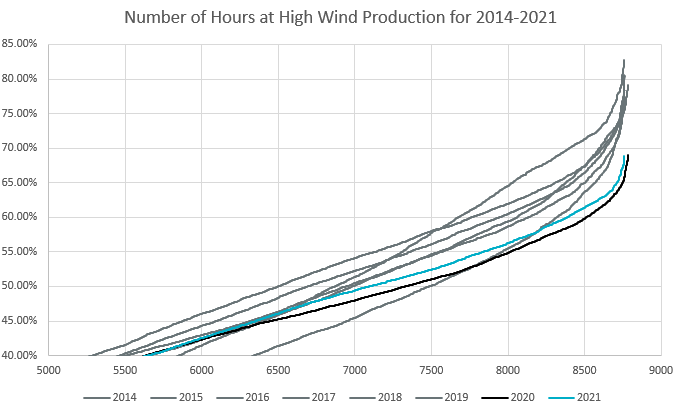 Actual hourly wind power production is normalized by installed capacity at the time and ordered from lowest to highest level for each year to compare how “productive” each year was.
23
Relative Solar Production 2013-2021
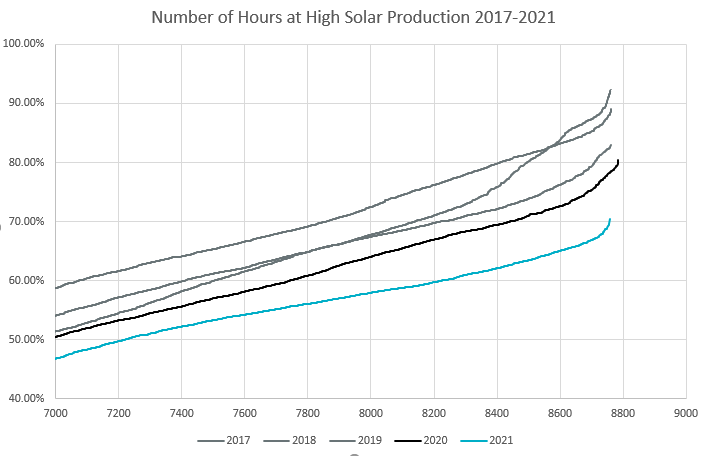 Actual hourly solar power production is normalized by installed capacity at the time and ordered from lowest to highest level for each year to compare how “productive” each year was.
24
Coal vs Combined Cycle Interplay
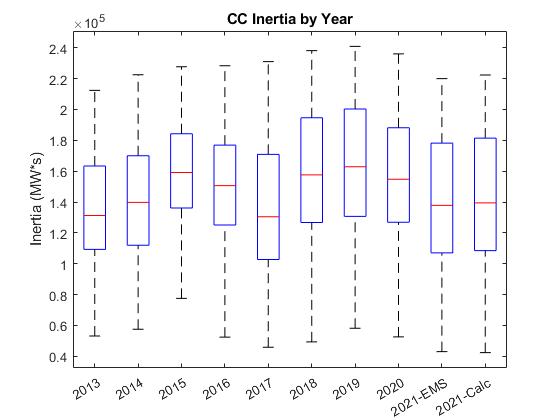 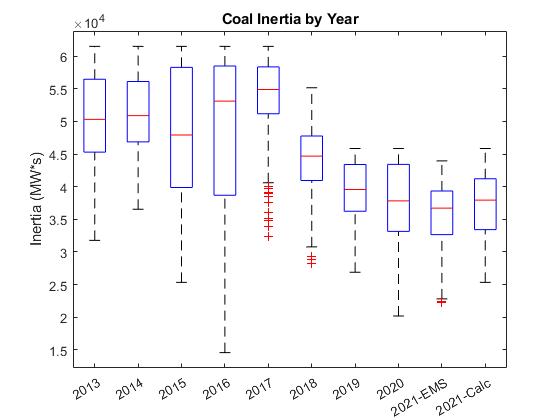 Combined Cycle Plant has about 1.5 time higher inertia than a Coal Plant with the same MVA rating
25
Inertia by Unit Type during Minimum Inertia Hour
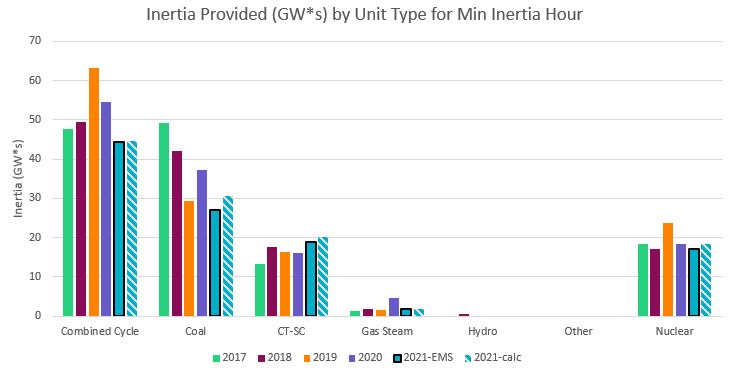 26